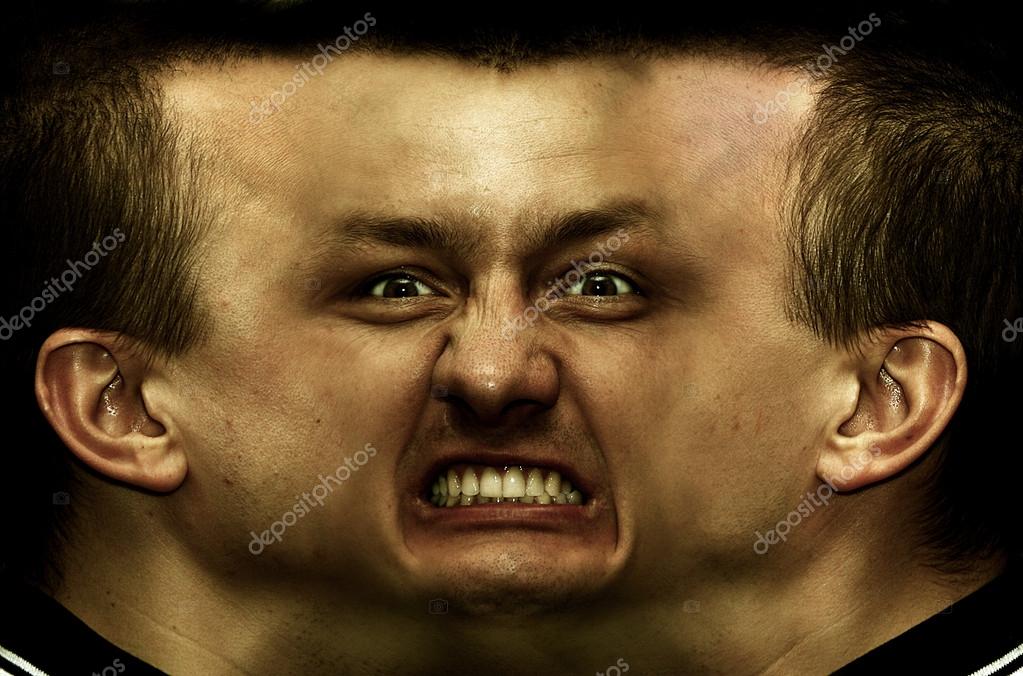 Persoonlijkheidsstoornissen
Algemene omschrijving

   Slechts weinig mensen hebben een persoonlijkheids
   stoornis, maar trekjes van deze of gene persoonlijkheid 
   heeft iedereen. 
.
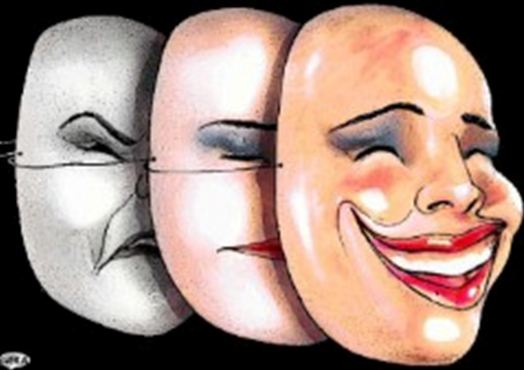 Algemene omschrijving
Sommige mensen raken door hun persoonlijkheid    
   voortdurend in de knoei, of bezorgen hun omgeving    
   overlast. Ze lopen steeds op dezelfde manier vast, in 
   hun werk, hun studie, in vriendschappen en in intieme 
   relaties. 
   Ze zijn nauwelijks in staat om hun gedrag aan te passen aan  
   veranderende omstandigheden waardoor mensen hen vaak 
   dwingend of rigide vinden.
Algemene diagnostische criteria volgens de DSM
Een duurzaam patroon van innerlijke ervaringen en gedragingen die duidelijk, binnen de cultuur van de betrokkene,  afwijken van de verwachtingen

Dit patroon wordt zichtbaar op twee (of meer) van de volgende terreinen
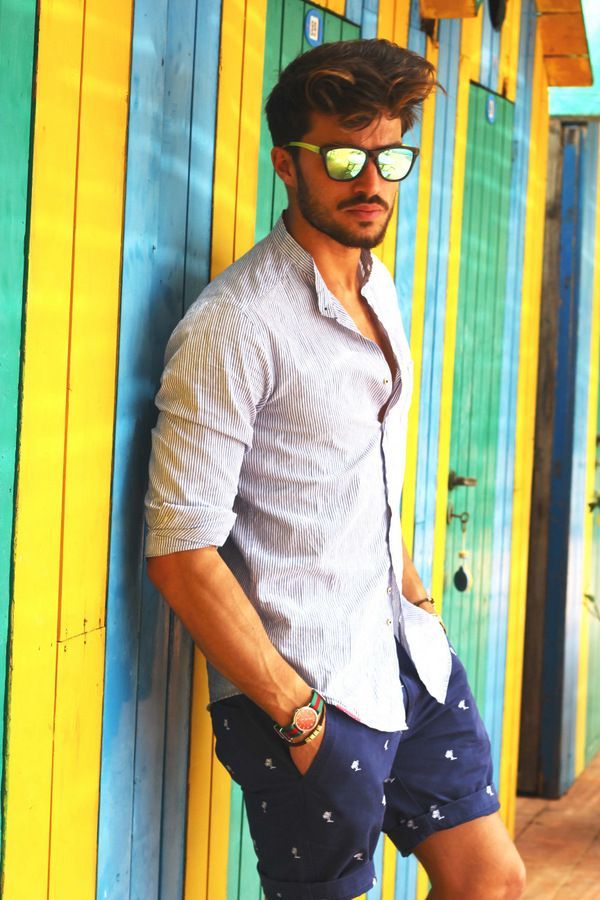 Beschrijving volgens de DSM1. Cognities: De wijze van waarnemen en interpreteren van    zichzelf, anderen en  gebeurtenissen.
Beschrijving volgens de DSM2. Affecten
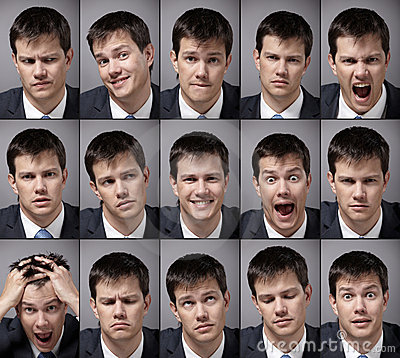 Draagwijdte, 
intensiteit, 
labiliteit en 
adequaatheid van 
de emotionele reacties
Beschrijving volgens de DSM       3.Functioneren in      het contact met         anderen
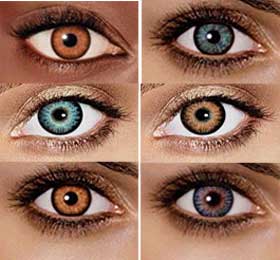 4. Beheersen van         de impulsen
Beschrijving volgens de DSM
Is star en uit zich op een breed terrein van persoonlijke en 
     sociale situaties
Veroorzaakt lijden of beperkingen in het sociale en 
     beroepsmatige functioneren
Is stabiel en van lange duur
Het begin kan teruggevoerd worden naar tenminste de 
     adolescentie of vroege volwassenheid
Is niet eerder toe te schrijven aan een uiting of consequentie 
     van een andere stoornis
Is niet het gevolg van een middel ( zoals drug of medicijn) of 
     een somatische aandoening ( zoals schedeltrauma)
Enkele begrippen :

Empathie  		:   Vermogen je in te voelen en te verplaatsen in       
                                   een ander persoon.
Affect        		:   Heftige gemoedsbeweging, zoals angst, vrees    
                                   en woede
Geweten   		:   Besef van goed en kwaad 
Perceptie   		:   Zoals iemand iets ervaart en beoordeelt
Excentriek 		:   Heel anders dan anderen en daardoor opvallend 
Stereotype		:   Vaststaand beeld, cliché en versimpeld ten   
                                   opzichte van de werkelijkheid.
Preoccupatie   :   In gedachten van iets vervuld zijn
Automutilatie :   Zelfverwonding
Drie Clusters
Persoonlijkheidsstoornissen zijn , naast de algemene criteria, onderverdeeld in drie hoofdgroepen (clusters) met hun specifieke kenmerken.

Cluster A:  Excentriek, zonderling,  'vreemd' of 'apart' gedrag

Cluster B:   Theatraal, emotioneel of grillig gedrag. 
                     Misbruik maken van anderen.

Cluster C:   Gespannen of angstig gedrag
Cluster A:  excentriek , zonderling, 'vreemd' of 'apart' gedrag
      
                                   301.0
                                         Paranoide persoonlijkheid
     
        
        Wantrouwen en achterdocht jegens anderen
          Halsstarrig rancuneus
          Hypergevoelig voor kritiek
          Reageert snel met woede of tegenaanval
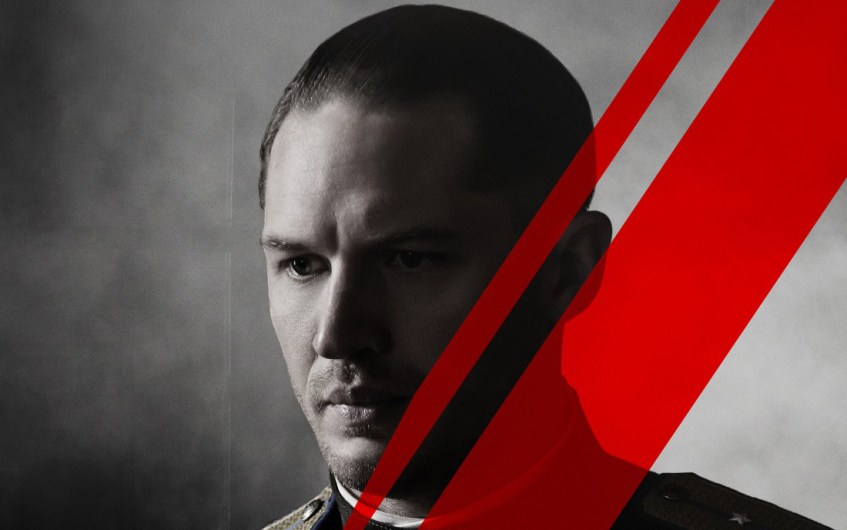 Cluster A:  Excentriek, zonderling 'vreemd' of 'apart' gedrag
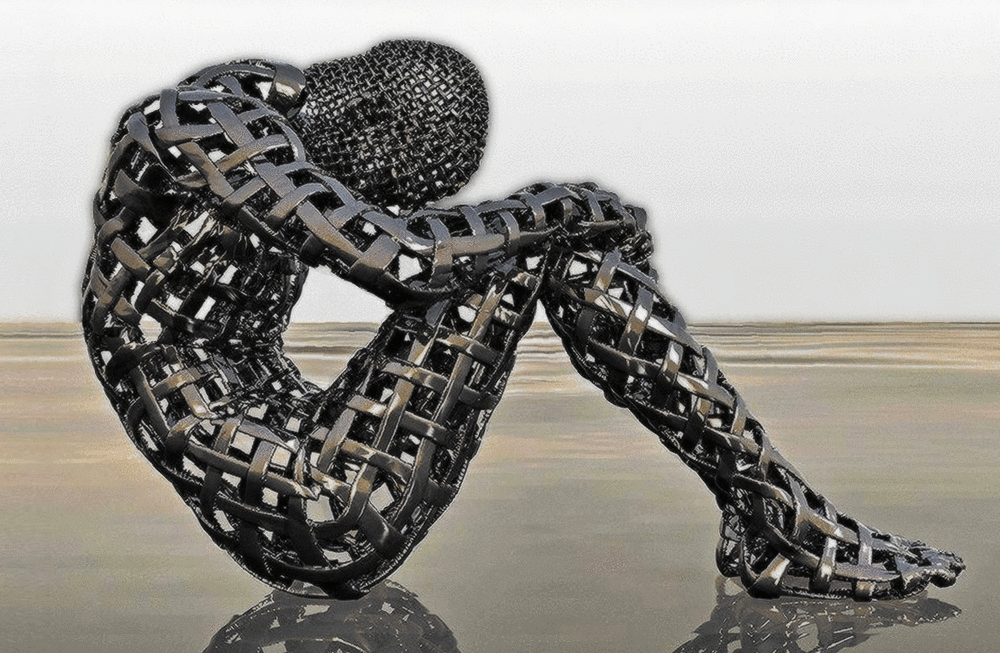 Schizoide persoonlijkheid 301.20

Afstandelijkheid in relaties
Beperkingen in uiten emoties
Geen plezier in contact
Geen intieme vrienden
Solist
Geen belangstelling voor seks
Onverschillig voor lof of kritiek
Emotioneel kil
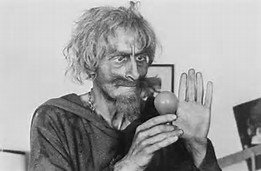 Cluster A:  Excentriek, zonderling
 'vreemd' of 'apart' gedrag
Schizotypische 
Persoonlijkheid 301.22
Sociale en intermenselijke beperkingen bij een acuut gevoel van ongemak
Verminderd vermogen tot het aangaan van intieme relaties
Buitensporige sociale angst
Betrekkingsideeën, magisch denken, bijgeloof, helderziendheid, telepathie, ‘zesde zintuig’
Ideeënrijk en creatief
Cluster B:   Theatraal, emotioneel of grillig gedrag.  
                     Misbruik maken van anderen

 Anti sociale persoonlijkheid 301.7

Gebrek aan achting voor en 
schending van rechten van anderen

Niet in staat zich aan te passen aan de maatschappelijke norm.  

Oneerlijkheid, liegen, zwendel, impulsiviteit, prikkelbaarheid, agressiviteit, roekeloze onverschilligheid.

Ontbreken van spijtgevoelens.
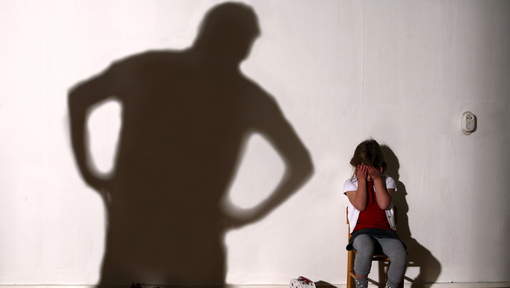 Cluster B:   
Theatraal, emotioneel of grillig gedrag. Misbruik maken van anderen
Borderline Persoonlijkheidsstoornis 301.83
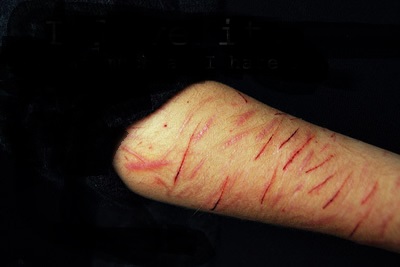 Instabiliteit in intermenselijke relaties, zelfbeeld en affecten
Wisselend overmatig idealiseren en kleineren
Impulsiviteit
Suïcidale uitingen en gedragingen
Stemmingswisselingen
Affectlabiliteit
Inadequate, intense woede
Stress gebonden paranoïde ideeën
Automutilatie
Borderline PS
Extreme verlatingsangsten
Chronisch gevoel van leegte
Instabiele en intense intermenselijke relaties gekenmerkt door wisselingen tussen overmatig idealiseren en kleineren.
Inadequate, intense woede of moeite kwaadheid te beheersen 
Impulsiviteit
Zelfdestructieve tendensen
Overgevoeligheid voor afwijzing
“All good all bad”
Overname verantwoordelijkheid
Overmatige diagnostiek
Overmatige behandeling
Overmatige betrokkenheid
Uitgangspunten
 
 De borderline patiënt wordt gezien als een competent en verantwoordelijk     mens.
 Zelfverantwoordelijkheid staat centraal.
De doelen
Breng geen schade toe
Verminder de chaos en de verstoorde relatie tussen de patiënt en de hulpverlener
Consider therapy; bedenk of het goed is therapie te geven
Probeer opname te voorkomen
Benadering
- Geen adviezen geven maar beroep doen op eigen probleemoplossend    vermogen
- Serieus nemen en begrip tonen.
-  In contact voorkomen dat het gedrag en problemen van ons worden
-  Ik-versterkend. Gezond gedrag positief labelen.
- Met acting-out, suïcidedreiging, automutilatie of ander grensoverschrijdend    gedrag kunnen we niets op de afdeling.
https://schooltv.nl/video/robinne-en-karlijn-hebben-borderline-wat-betekent-dat-voor-hun-leven/
Overdracht
Wat de cliënt voor de therapeut voelt, positief of negatief, met name als de cliënt de therapeut 'verwart' met bv zijn/haar vader. 

De cliënt herhaalt een patroon uit het verleden en draagt z'n gevoelens voor z'n vader over op de therapeut. Hij vindt bv de therapeut veel te streng, terwijl die helemaal niet streng is. Maar de vader van de cliënt was vreselijk streng.
Tegenoverdracht
Wat de therapeut voelt voor de cliënt. 
   Het woord 'tegenoverdracht' is wat ruimer dan het woord 'overdracht'.   
   
Het wordt gebruikt voor:

wat de therapeut spontaan voelt (hij/zij is ook maar een mens), maar ook……

2.  zijn/haar spontane, onbewuste reactie op de overdracht van de cliënt.
      Als de cliënt bv verliefd op hem wordt kan de therapeut daardoor gestreeld zijn en erin mee      gaan. 

de derde betekenis is de bewuste reactie van de therapeut op de gevoelens van de cliënt. Hij 'speelt' er bewust mee (bedoel ik niet negatief) om de cliënt verder te helpen.
Cluster B:   
Theatraal, emotioneel of grillig gedrag. Misbruik maken van anderen
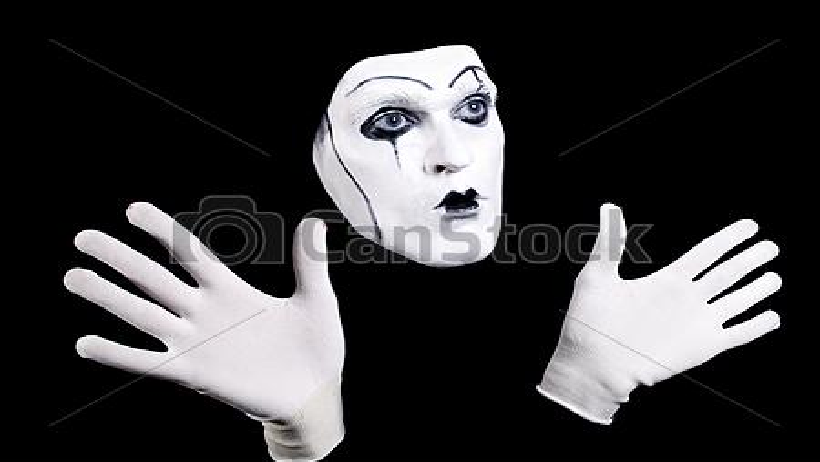 Theatrale Persoonlijkheid 301.50
Buitensporige emotionaliteit
Aandacht vragen
Wil in centrum van de belangstelling staan
Ongepast seksueel verleidelijk en uitdagend
Wisselend en oppervlakkige
emotionele uitingen
Cluster B:   
Theatraal, emotioneel of grillig gedrag. Misbruik maken van anderen
Narcistische Persoonlijkheid 301.81

Grootheidsgevoelens
Behoefte aan bewondering
Gebrek aan empathie
Opgeblazen gevoel van eigenwaarde
Verlangt buitensporige bewondering
Fantasieën over onbeperkte macht,
genialiteit, succes en schoonheid
Exploiteert anderen
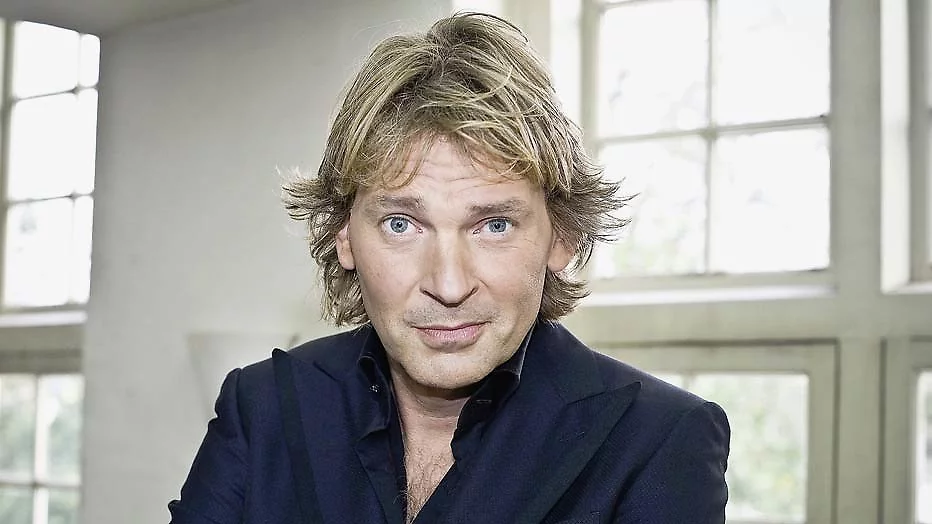 Cluster C:   Gespannen of angstig gedrag
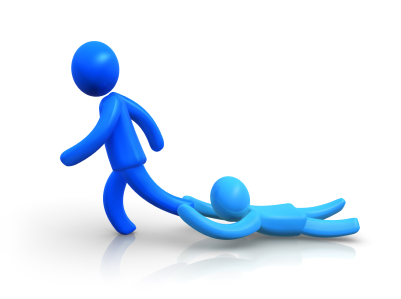 Ontwijkende Persoonlijkheid   301.82


Geremdheid in contact
Gevoel van tekortschieten
Overgevoeligheid voor een negatief oordeel
Gereserveerdheid binnen intieme relaties

Vermijdt beroepsmatige activiteiten die belangrijke intermenselijke contacten met zich meebrengen
Gepreoccupeerd met de gedachte in sociale situaties bekritiseerd of afgewezen te worden
Cluster C:   Gespannen of angstig gedrag
Afhankelijke Persoonlijkheid   301.6
Buitensporige behoefte om verzorgd te worden hetgeen leidt tot onderworpen of vastklampend gedrag 

Moeilijk beslissingen te nemen
Laat anderen verantwoordelijkheid nemen
Komt niet uit voor zijn of haar mening
Zoekt relatie om verzorgd te worden
Denkt overal alleen voor te staan
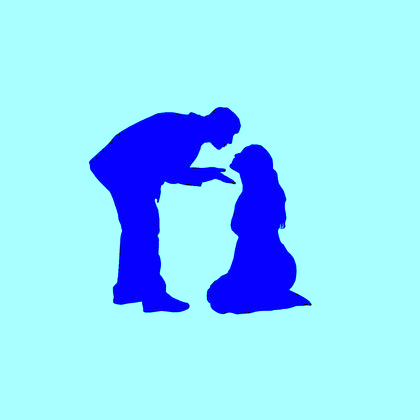 Cluster C:   Gespannen of angstig gedrag
Obsessieve Compulsieve Persoonlijkheid   301.6
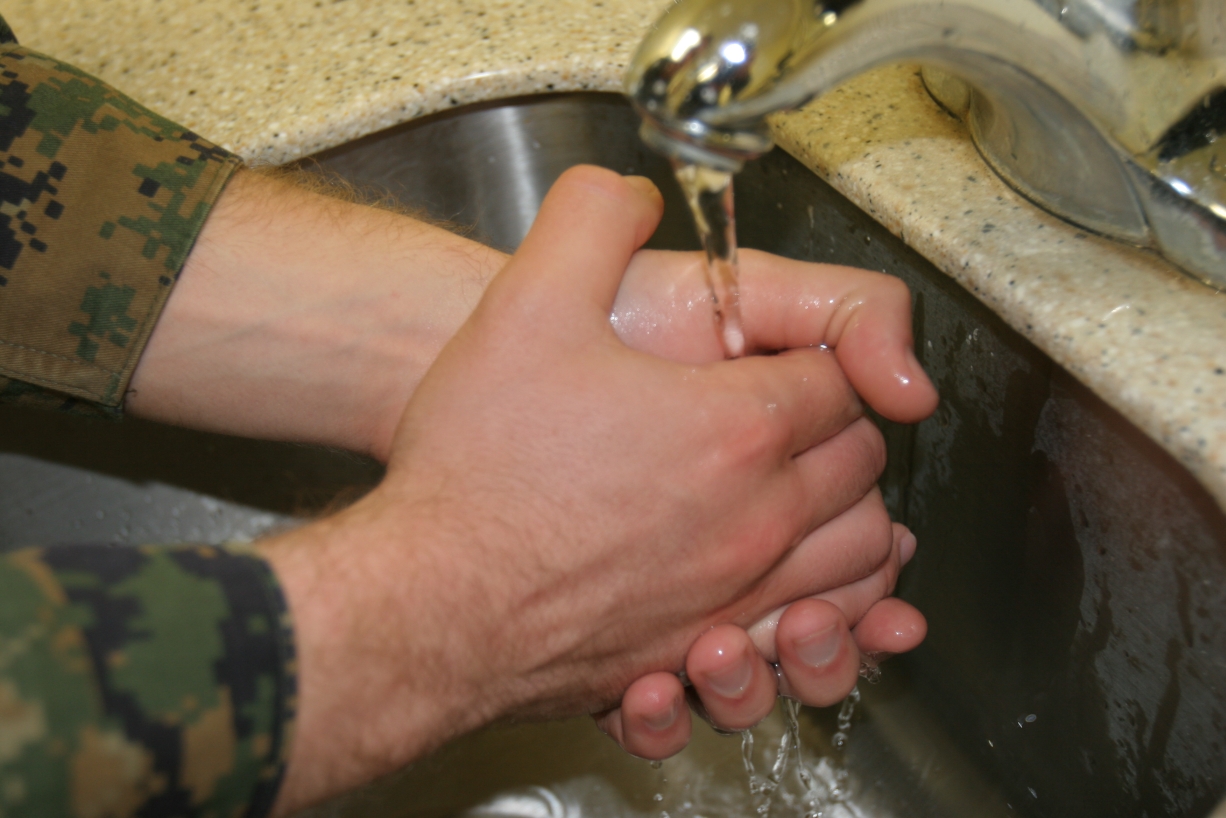 Preoccupatie met ordelijkheid, perfectionisme, beheersing van psychische en intermenselijke processen ten koste van soepelheid, openheid, efficiëntie.
Gepreoccupeerd met lijsten, details, regels, ordening,     
      organisatie en schema’s. Overdreven gewetensvol, 
            scrupuleus , star, koppig en gierig.
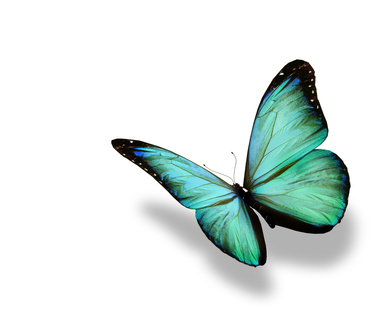 Tot Slot: 
Kwetsbaarheid hoort bij mensen. 

Herken het afwijkende in de mens
en laat het een begin zijn van contact,
in plaats van het te veroordelen.


Persoonlijkheidsstoornissen hebben de wereld veel leed bezorgd maar ook veel diversiteit.

En stel je toch voor hoe de wereld er uit zou zien als iedereen, naast jou, ook perfect was……..